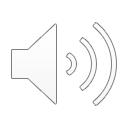 Καλημέρα σούπερ πρωτάκια μου! Θέσεις ετοιμότητας και πάμε να αποκτήσουμε σούπερ γρηγοράδα!
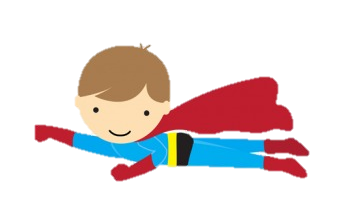 ζια
ζα
ζη
ζο
ζι
ζυ
ζε
ζου
ζω
Πάμε να φτιάξουμε προτασούλες!
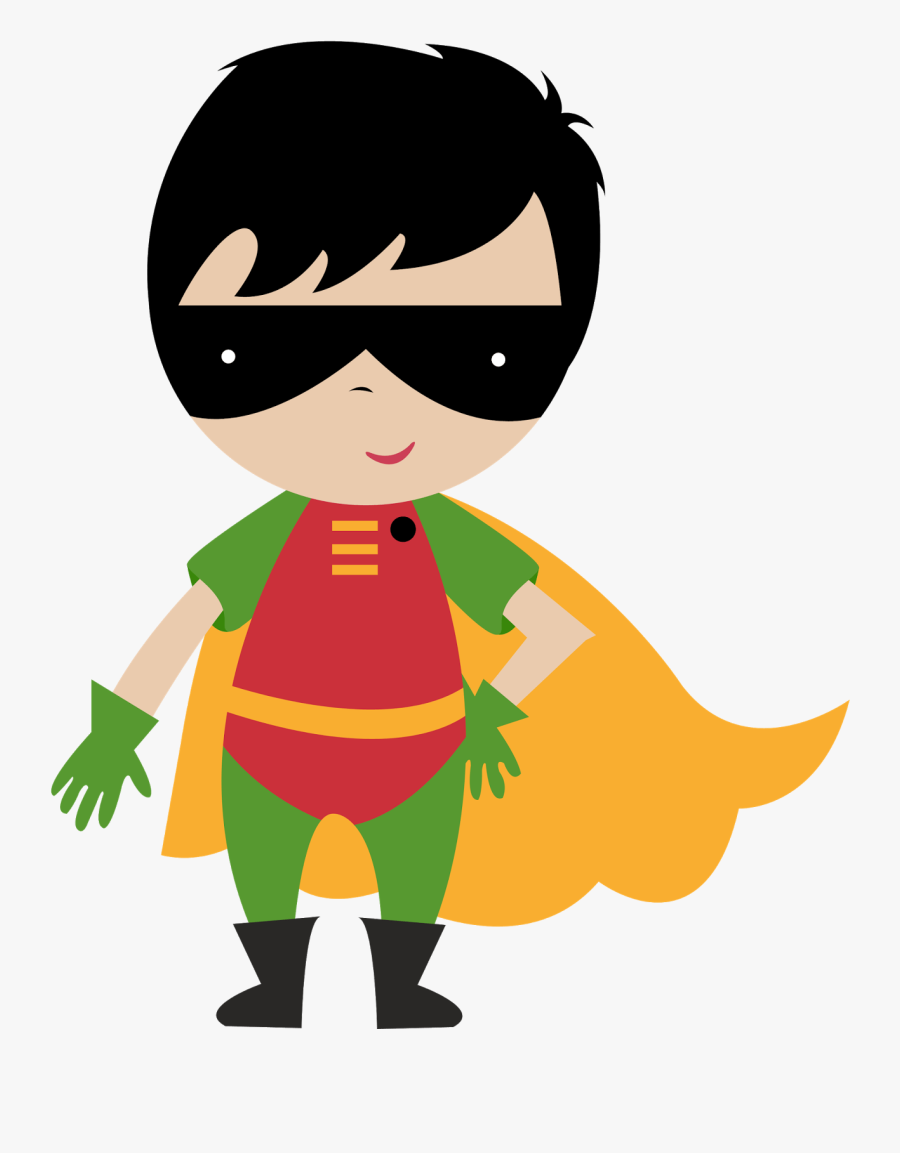 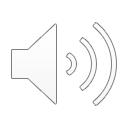 .
Έκανε
ζημιές
πολλές
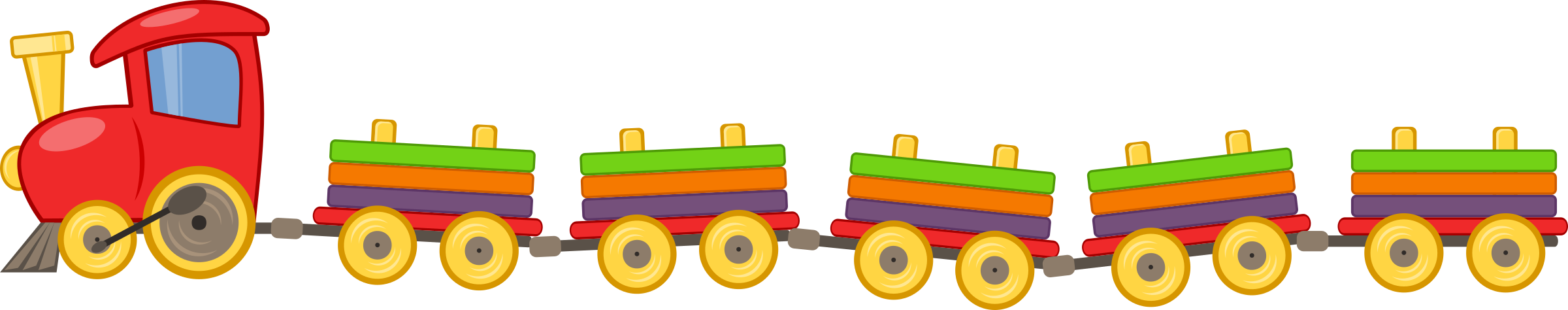 Πάμε να φτιάξουμε προτασούλες!
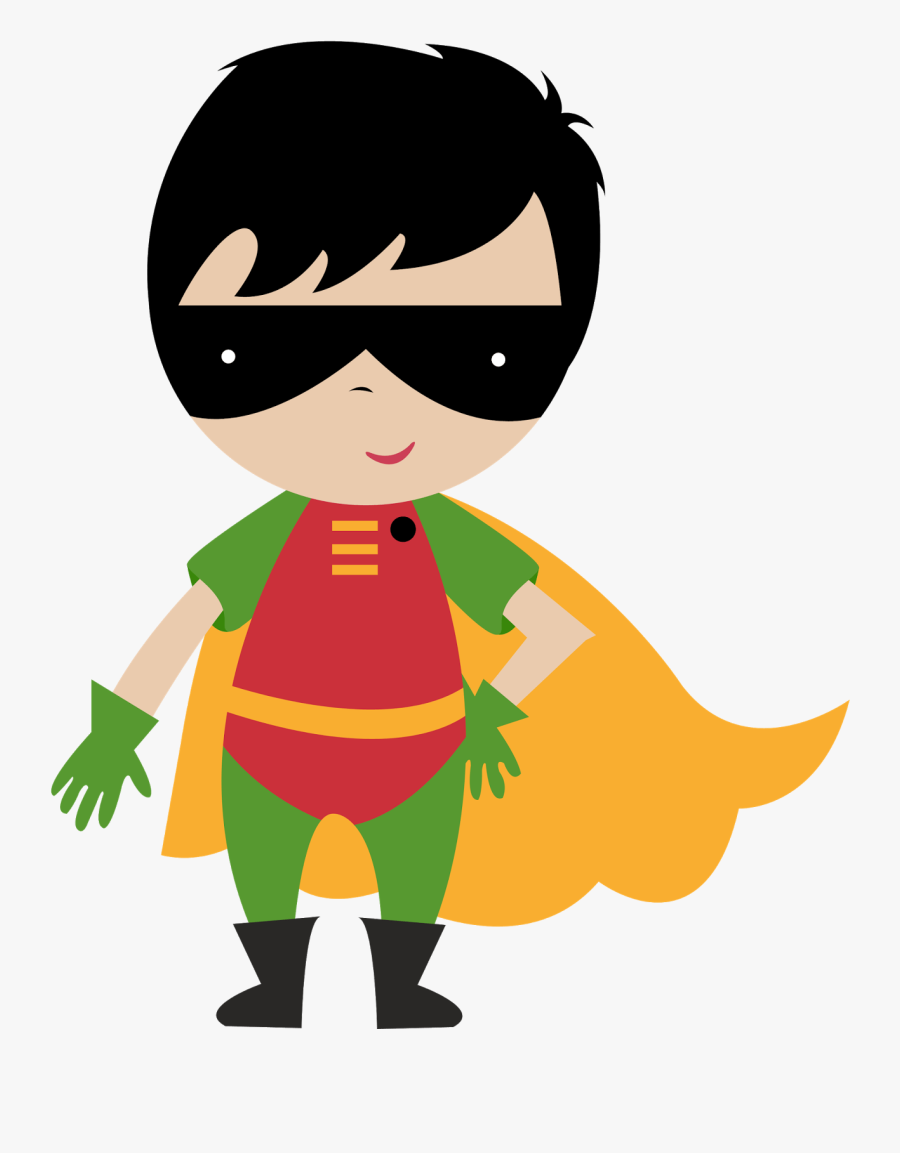 ζύμη.
Ένα
στη
ζιζάνιο
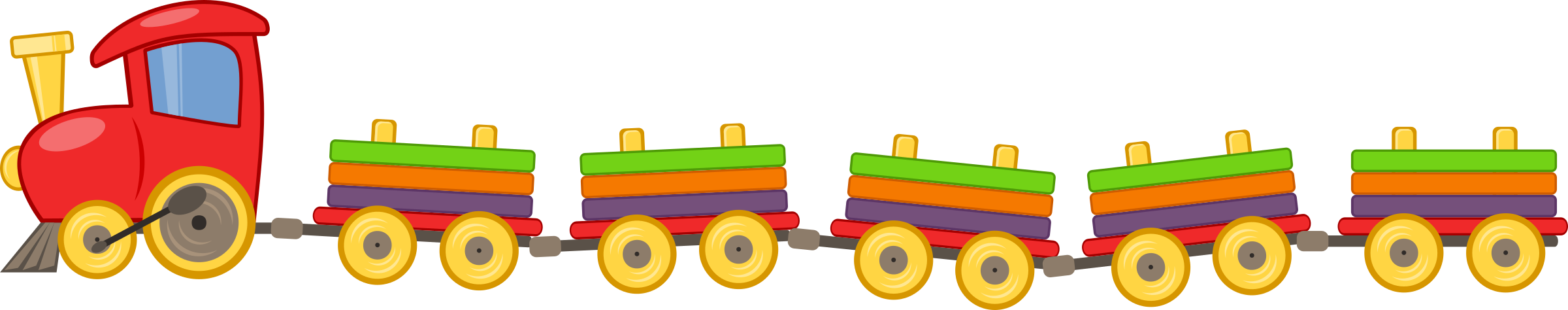 Πάμε να φτιάξουμε προτασούλες!
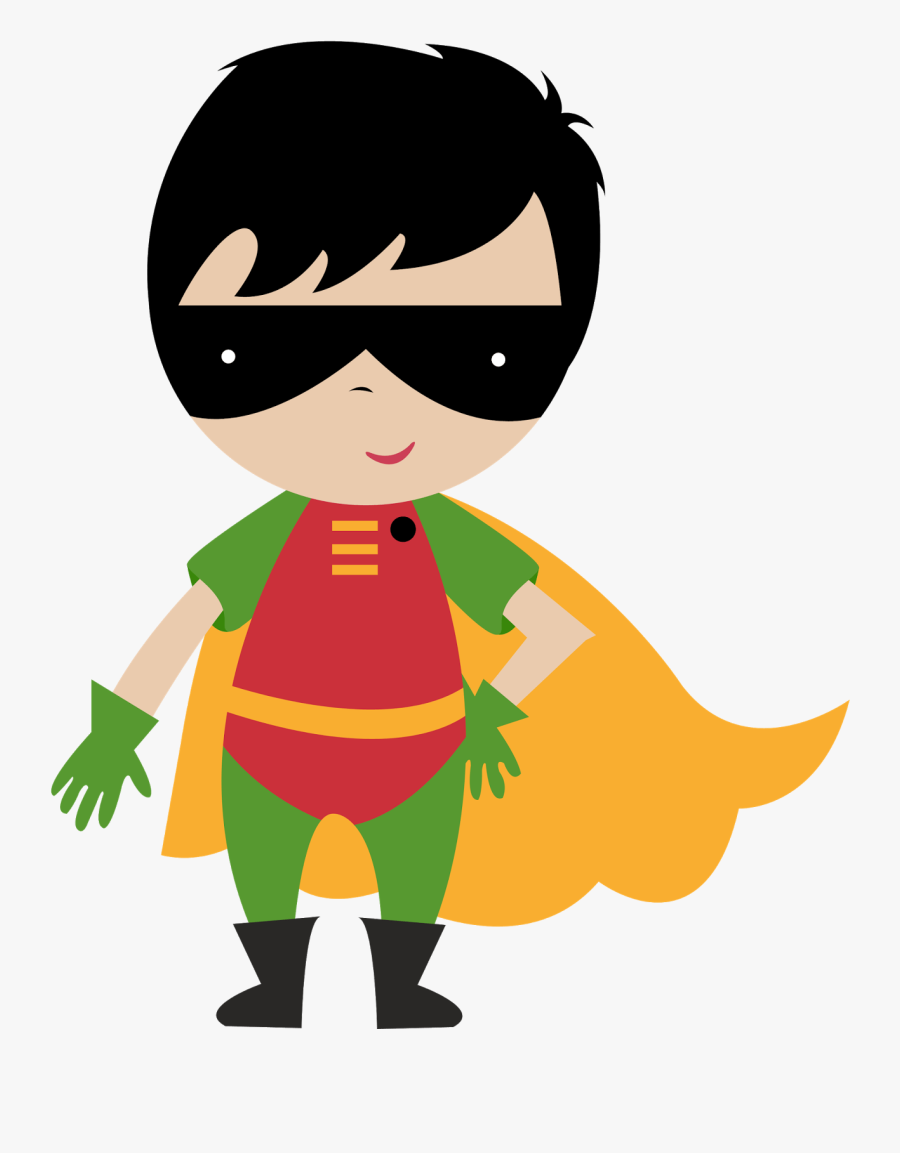 .
Ζυμώνω
μέρα
κάθε
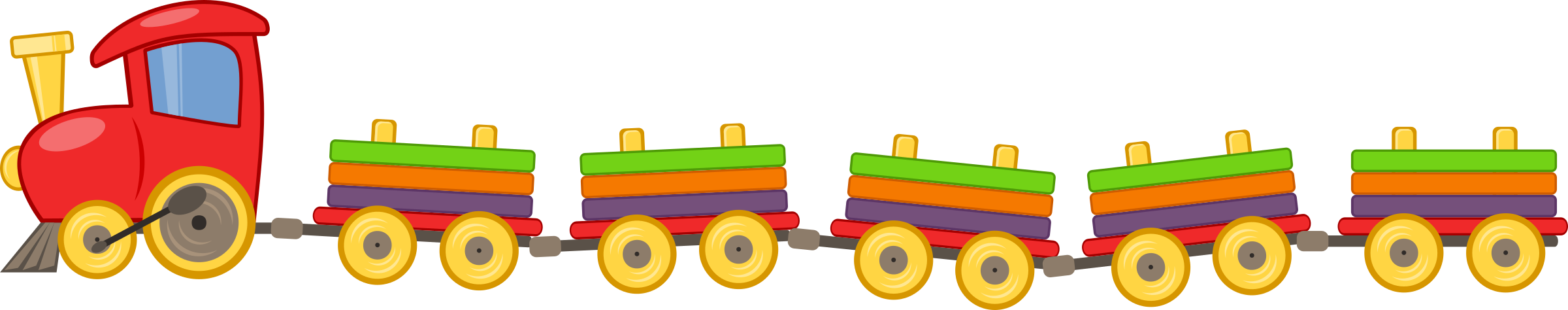 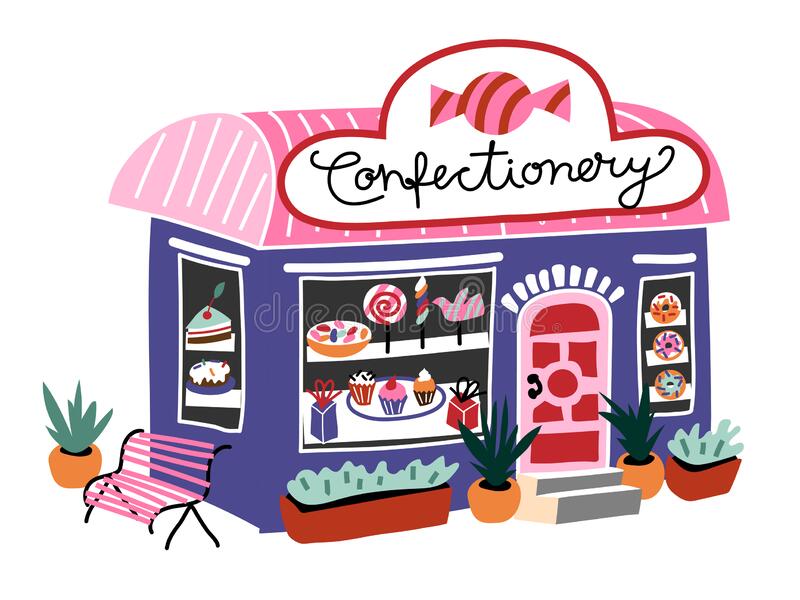 Διαβάζω:

ζαχαροπλαστείο
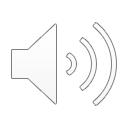 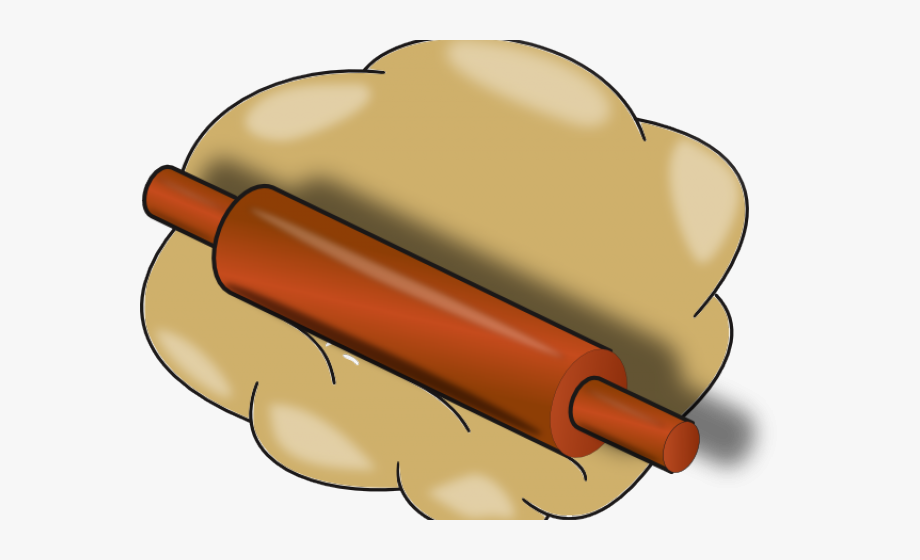 Διαβάζω:

ζυμάρι
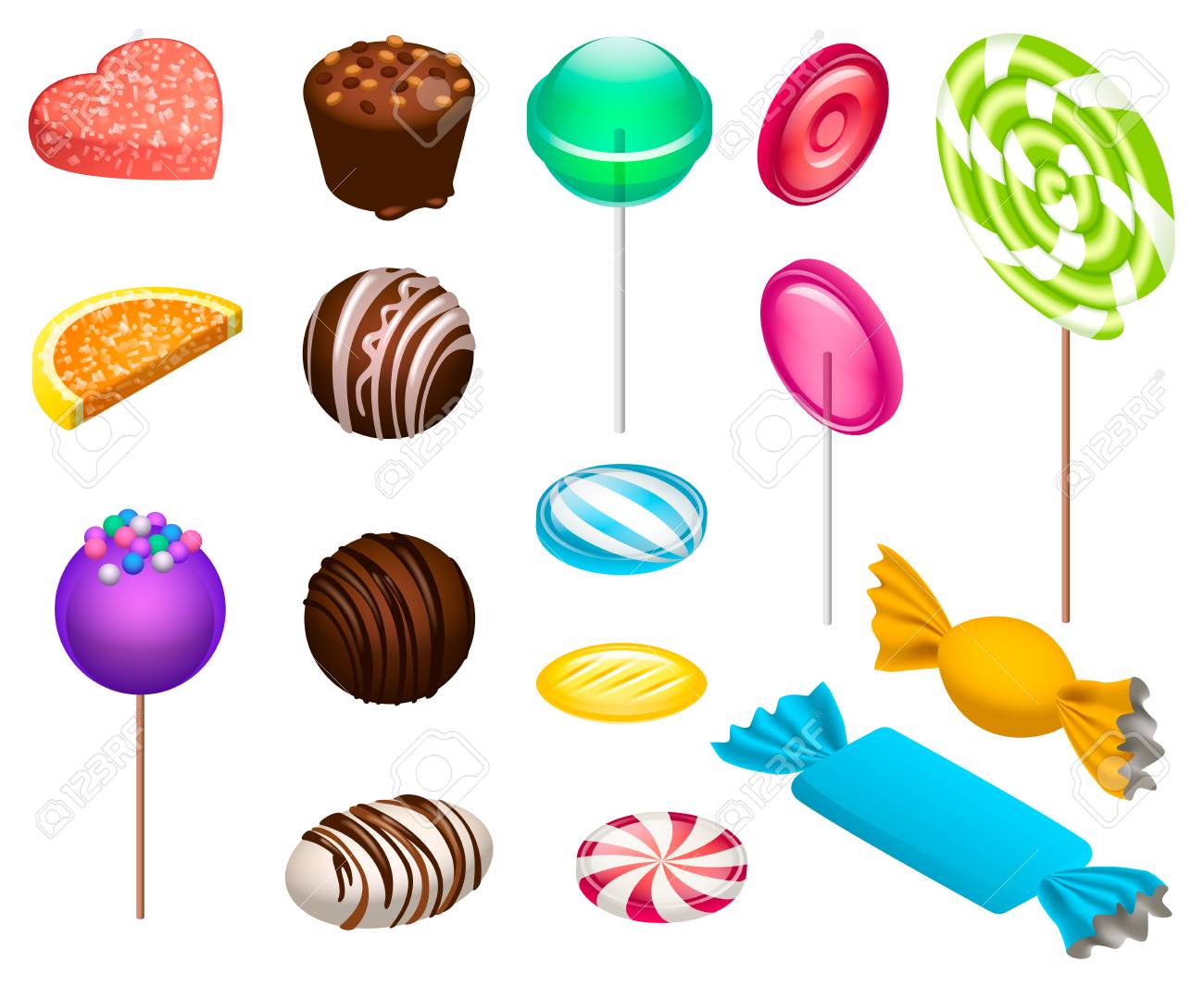 Διαβάζω:

ζαχαρωτά
Σ
Ο
Υ
Π
Ε
Ρ
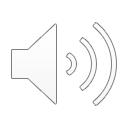 Εκδρομή στο ζαχαροπλαστείο
Χθες πήγαμε εκδρομή στο ζαχαροπλαστείο. 
Ο ζαχαροπλάστης έκανε νόστιμα γλυκά. 
Έκανε σοκολατίνα και ζελέ από λεμόνι. 
Στόλισε τη σοκολατίνα με πολύχρωμα ζαχαρωτά. 
Ο ζελές έχει κόκκινα κερασάκια. 
Ο Περικλής έχυσε τη ζάχαρη στο πάτωμα. Είναι πολύ ζωηρός.
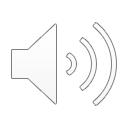 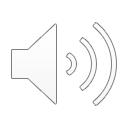 Δ
Υ
Ν
Α
Μ
Η
Α
Ν
Α
Γ
Ν
Ω
Σ
Η
Σ
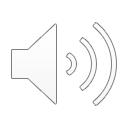 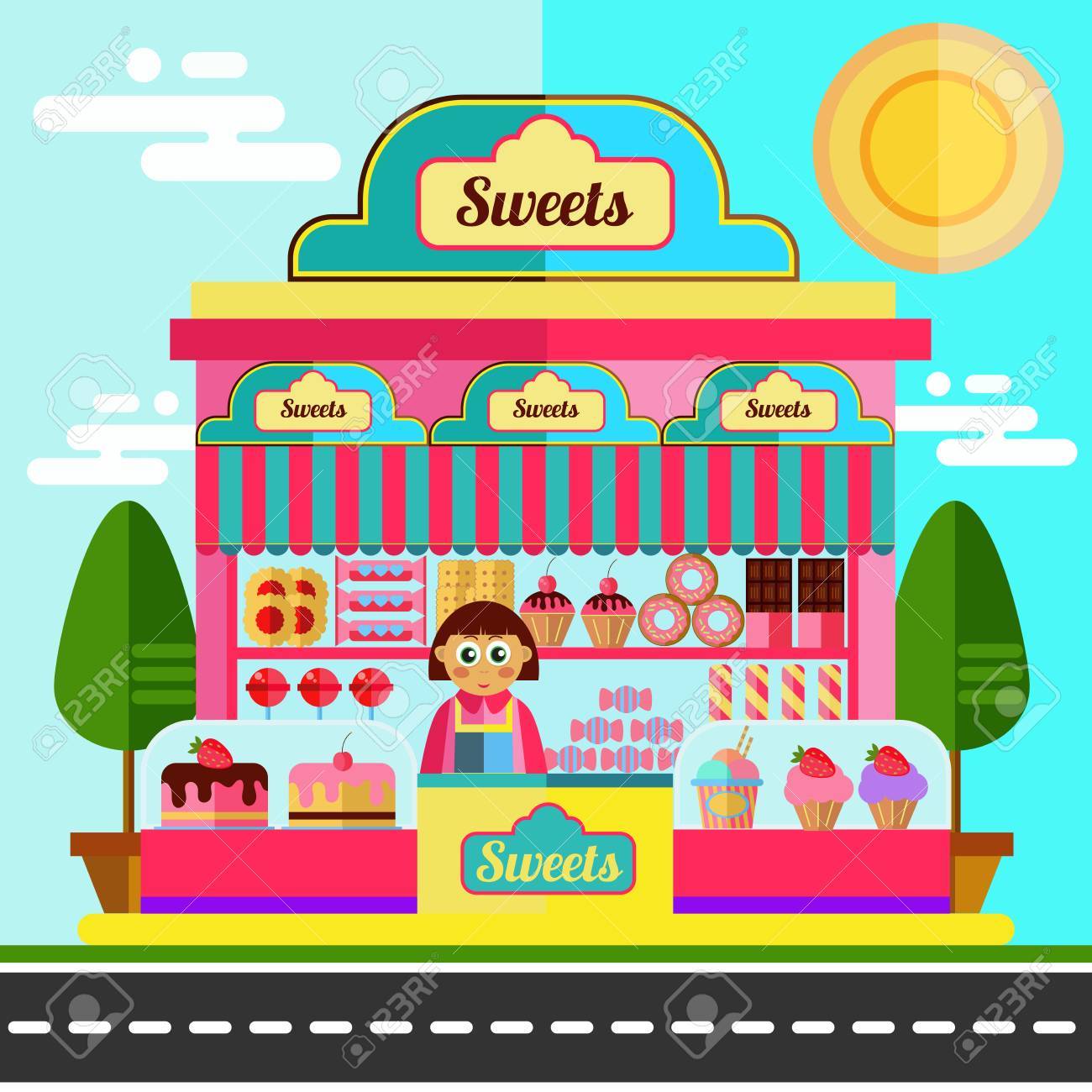 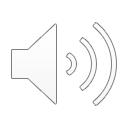 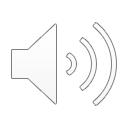 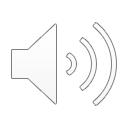 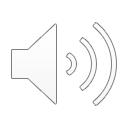 Εκδρομή στο ζαχαροπλαστείο
Χθες πήγαμε εκδρομή στο ζαχαροπλαστείο. 
Ο ζαχαροπλάστης έκανε νόστιμα γλυκά. 
Έκανε σοκολατίνα και ζελέ από λεμόνι. 
Στόλισε τη σοκολατίνα με πολύχρωμα ζαχαρωτά. 
Ο ζελές έχει κόκκινα κερασάκια. 
Ο Περικλής έχυσε τη ζάχαρη στο πάτωμα. Είναι πολύ ζωηρός.
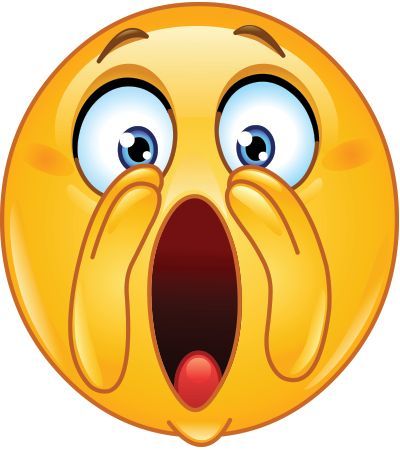 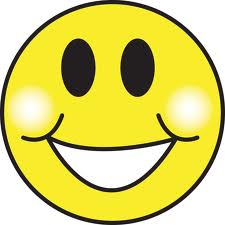 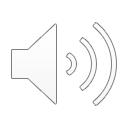 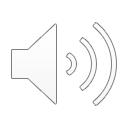 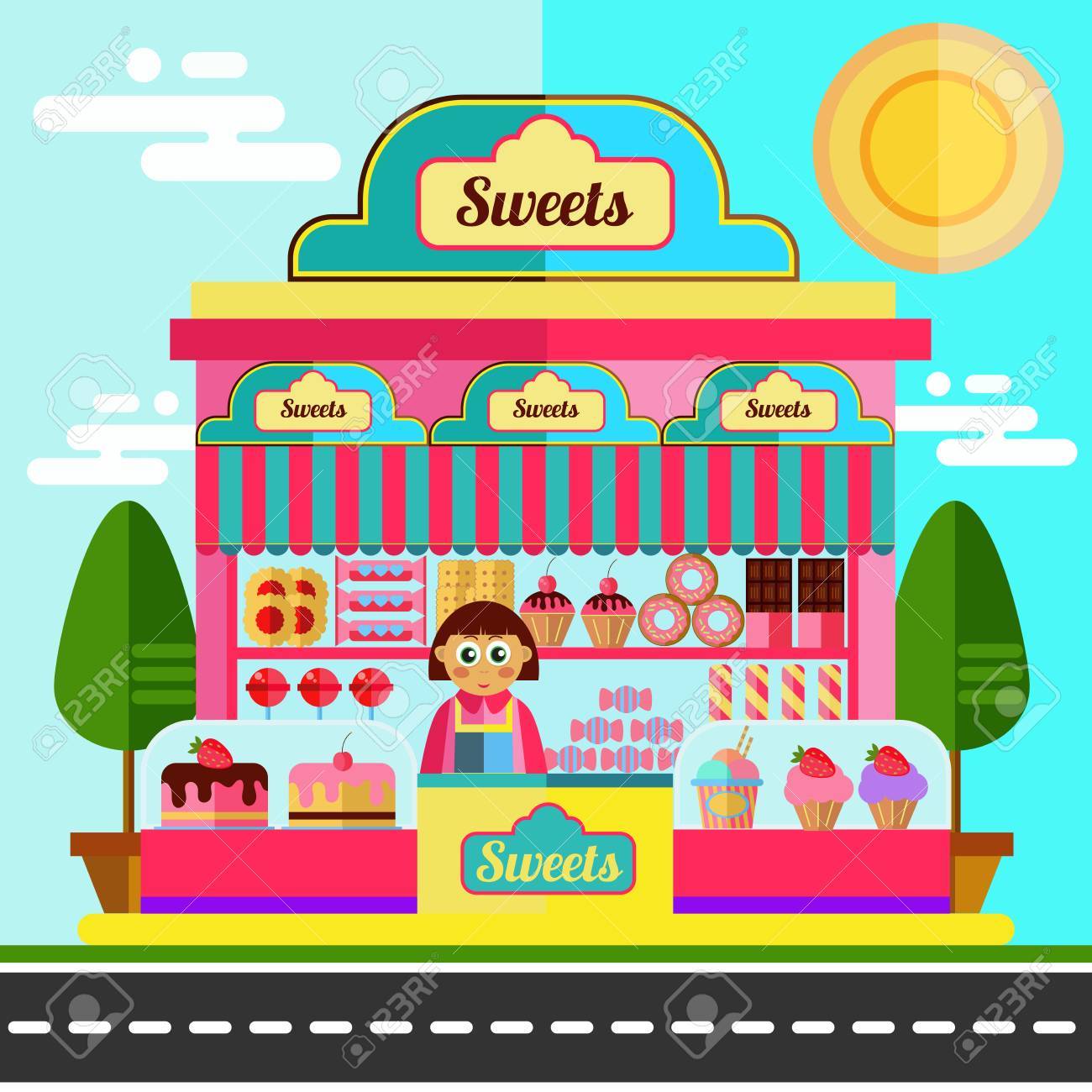 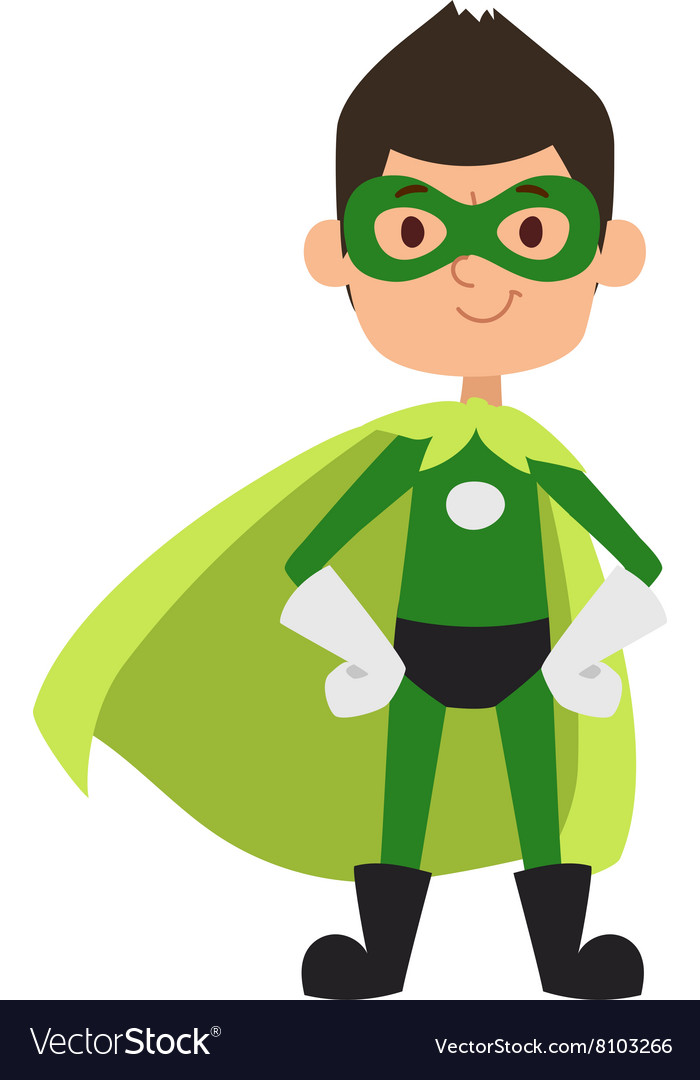 Οικογένειες λέξεων
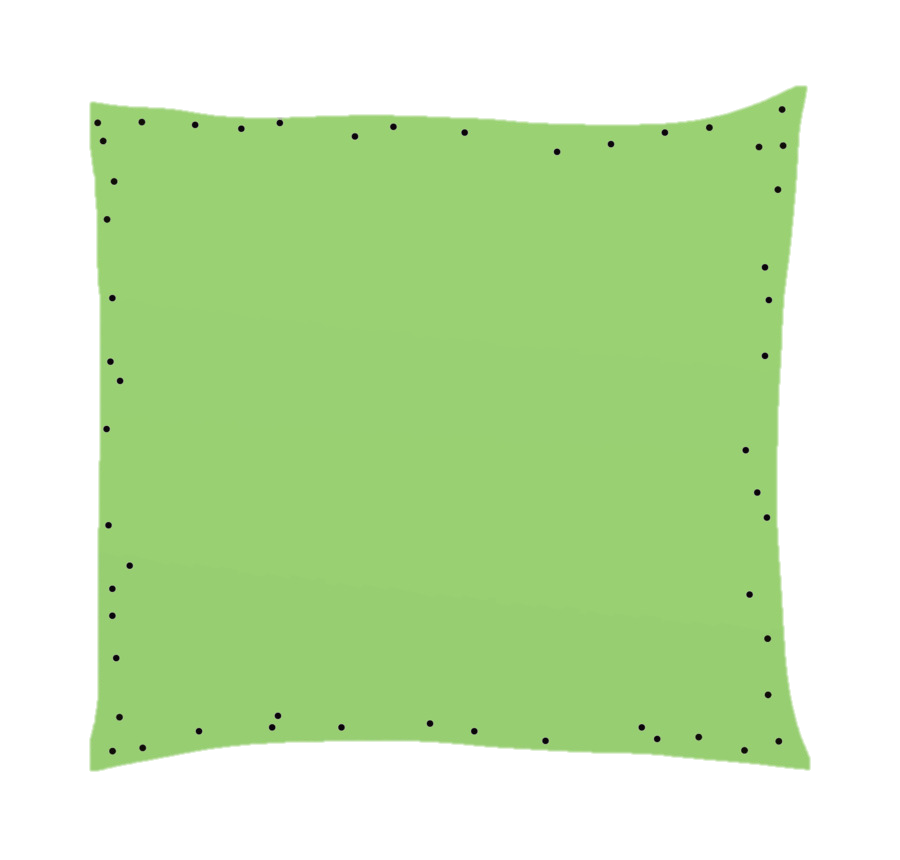 Σε μια οικογένεια, τα παιδιά μοιάζουν με τους γονείς τους, μοιάζουν και μεταξύ τους!

Το ίδιο γίνεται και με τις λέξεις!
Υπάρχει μια λέξη κι από αυτή γίνονται και άλλες πολλές λέξεις!
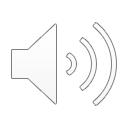 παίζω
παιχνίδι
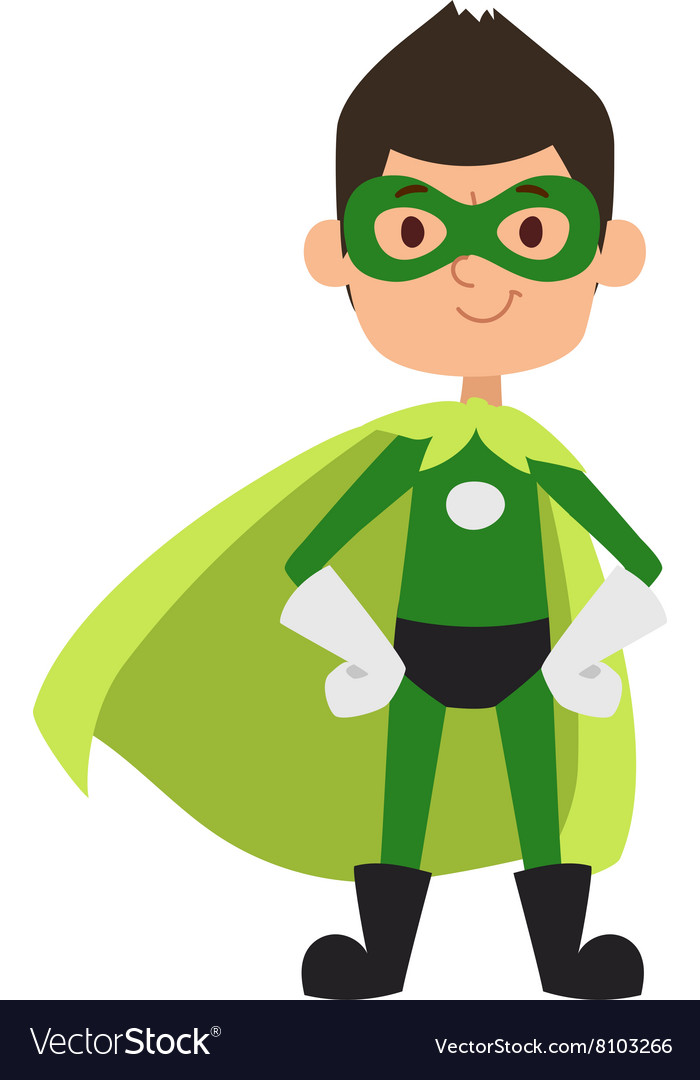 παιχνιδάκι
παιδί
παιδάκι
παιδίατρος
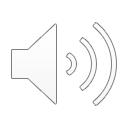 Ώρα τώρα για τις εργασίες μας!
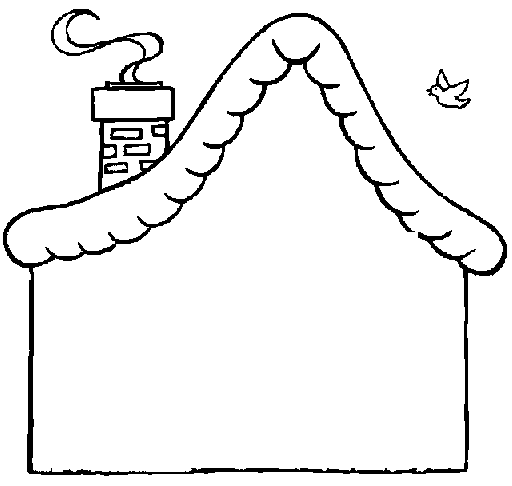 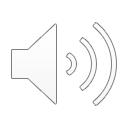 Ανοίγω το τετράδιό μου «Εξάσκηση για χεράκια σούπερ δυνατά».


Βρίσκω τα δύο σπιτάκια «ζάχαρη» και «ζύμη» και συμπληρώνω τις οικογένειές τους. Δείτε τα παραδείγματα!
ζάχαρη
ζαχαρωτό             ............................... 
 
       ............................          ...............................

       ............................          ...............................
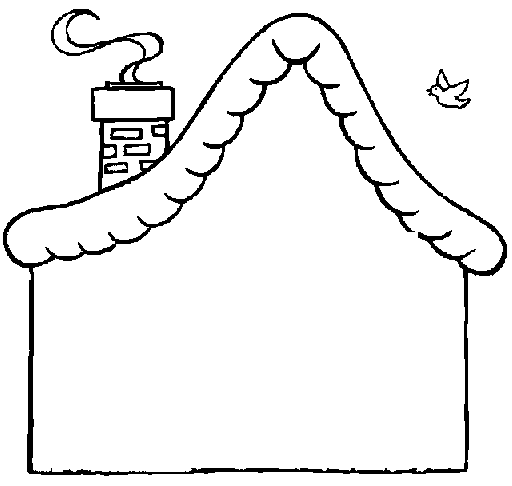 ζύμη
ζυμωμένο          ................................ 
 
       ............................          ...............................

       ............................          ...............................
Σούπερ πρωτάκια μου τα καταφέρατε!!
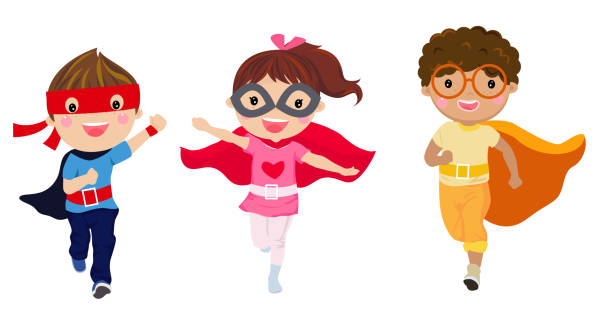 Χίλια Μπράβο αστεράκια μου!!